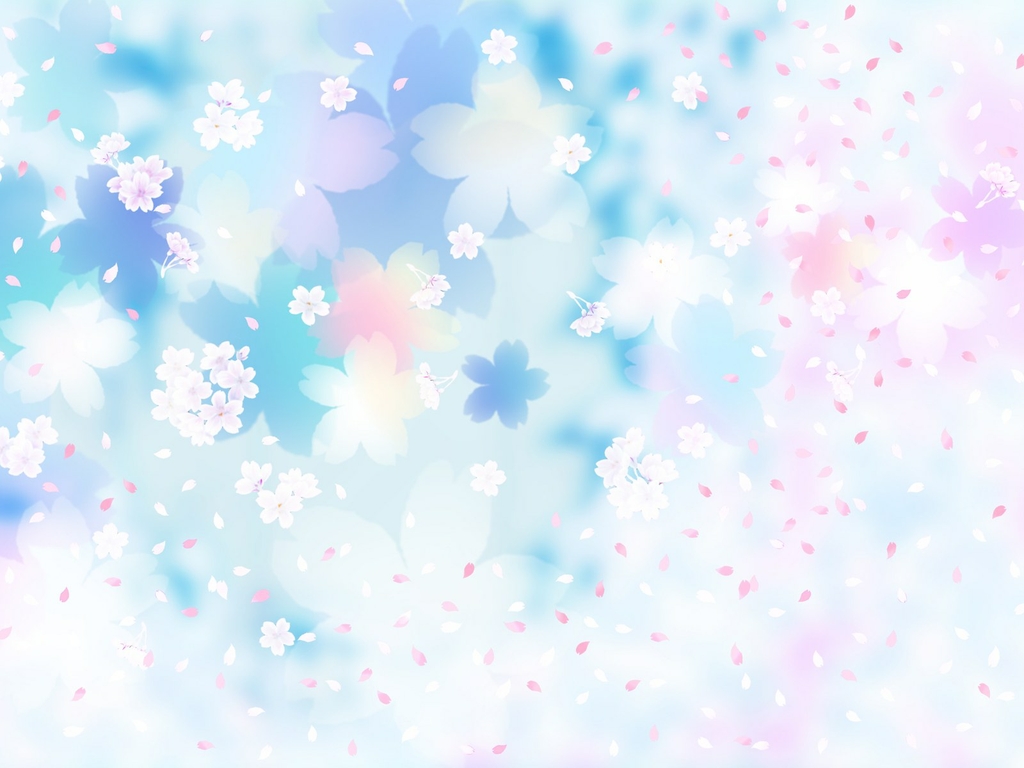 Частное дошкольное образовательное учреждение
Детский сад № 82 открытого акционерного общества
«Российские железные дороги»
Дидактическая игра Паровозик
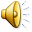 2016
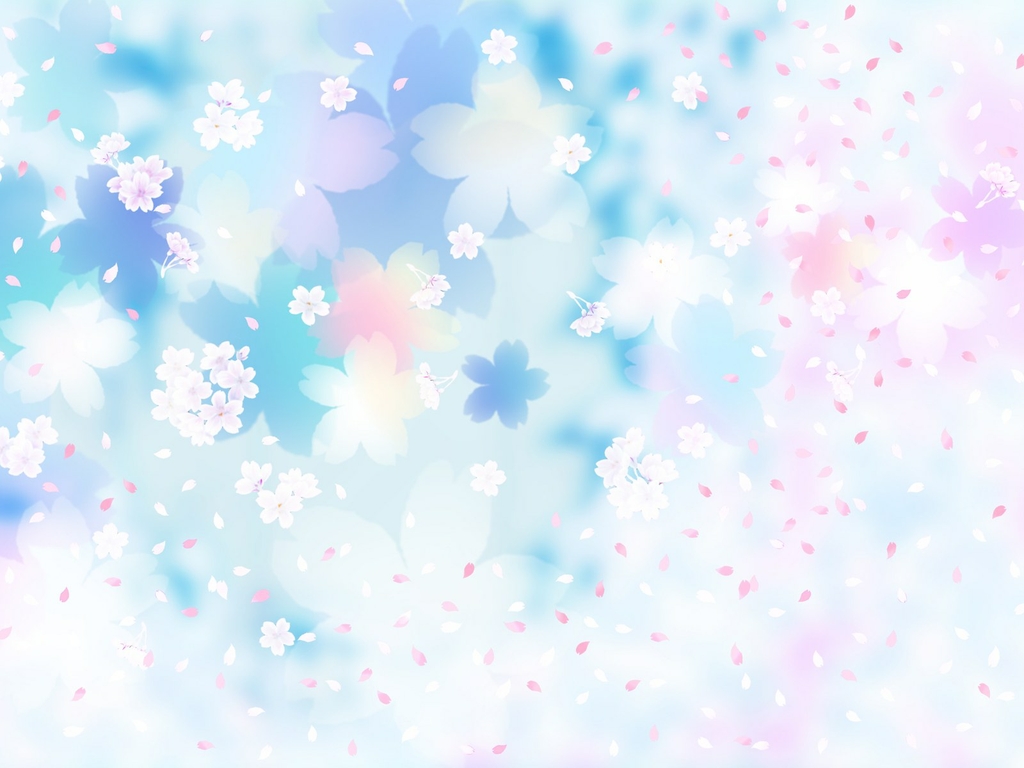 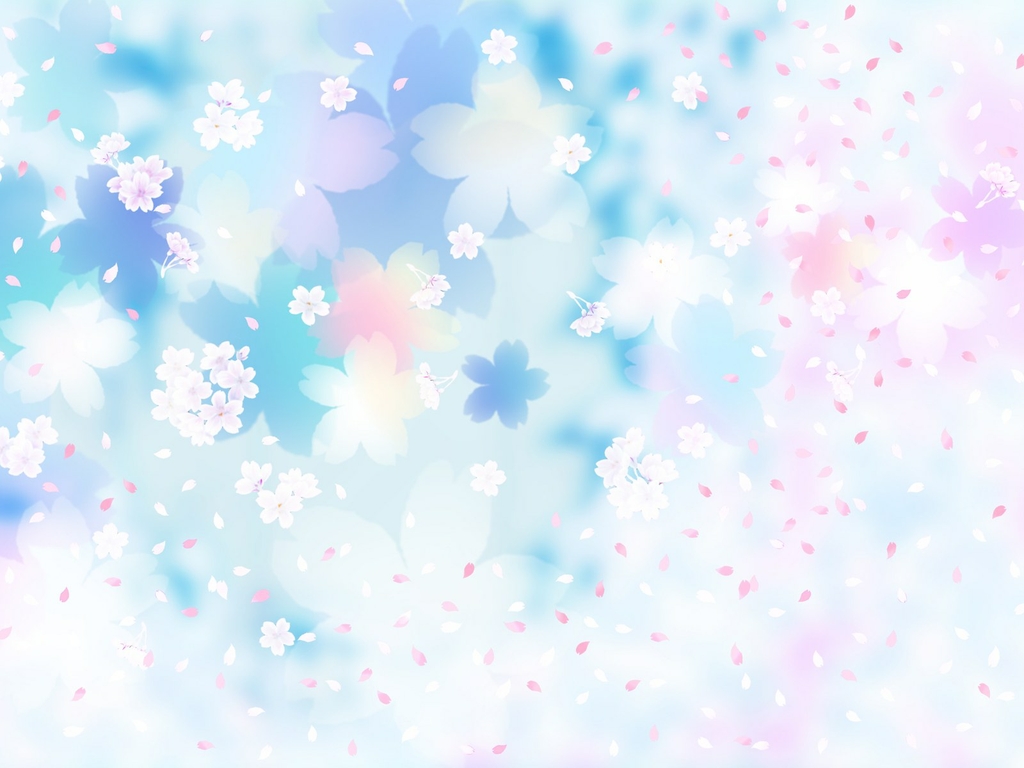 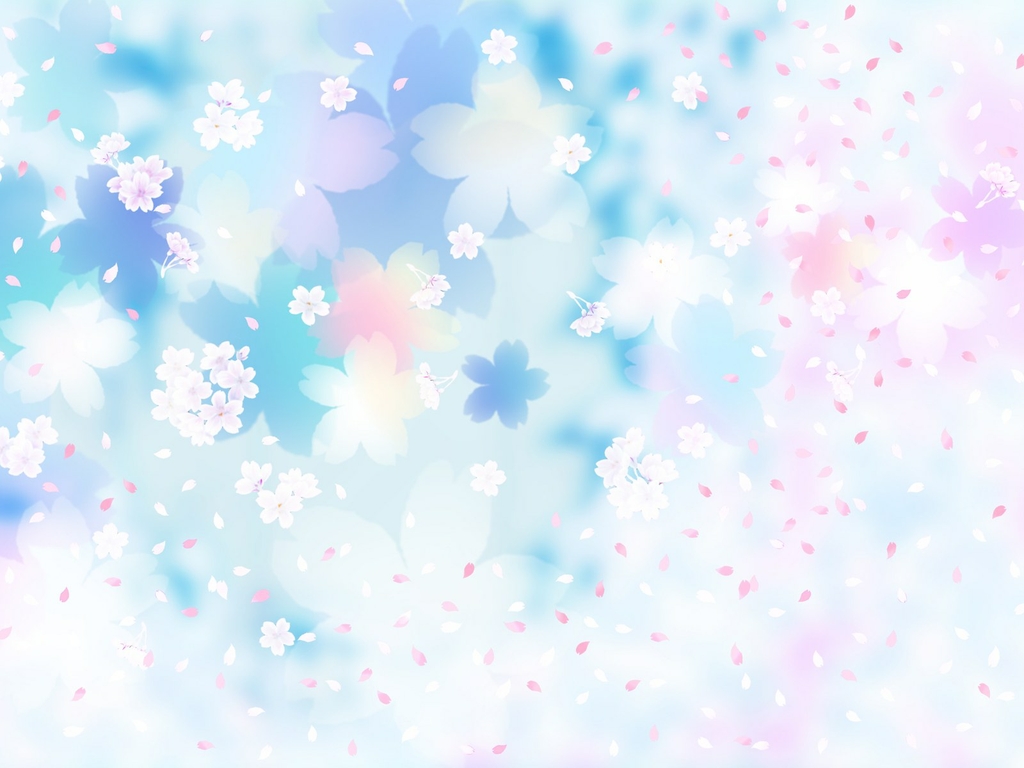 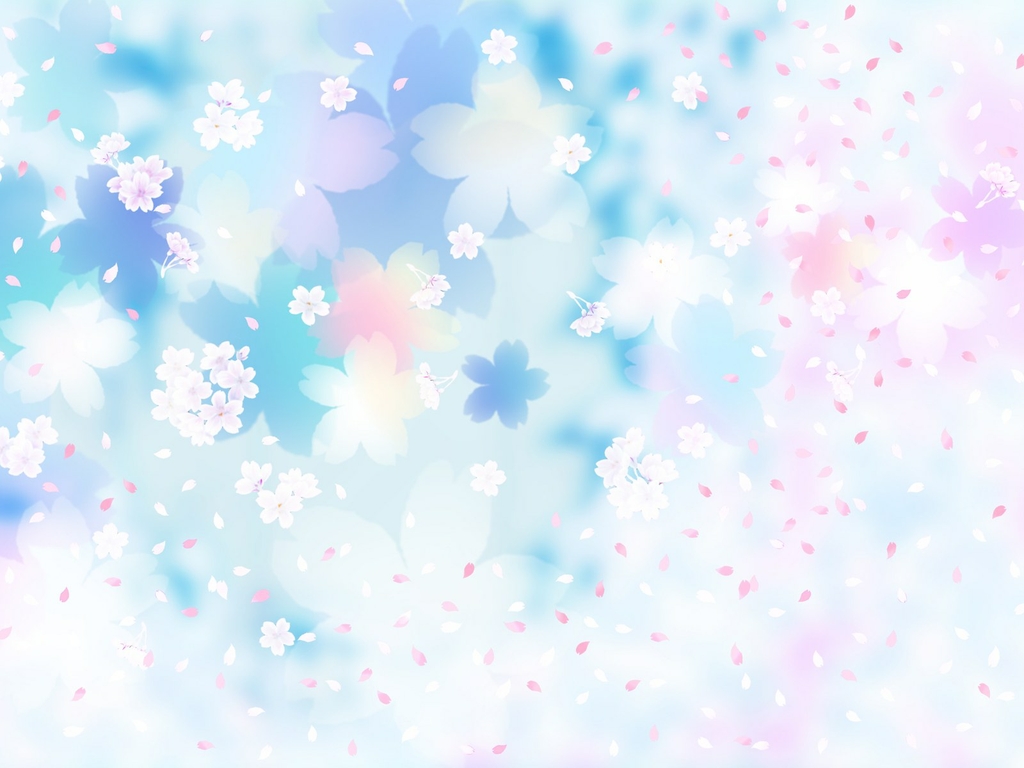 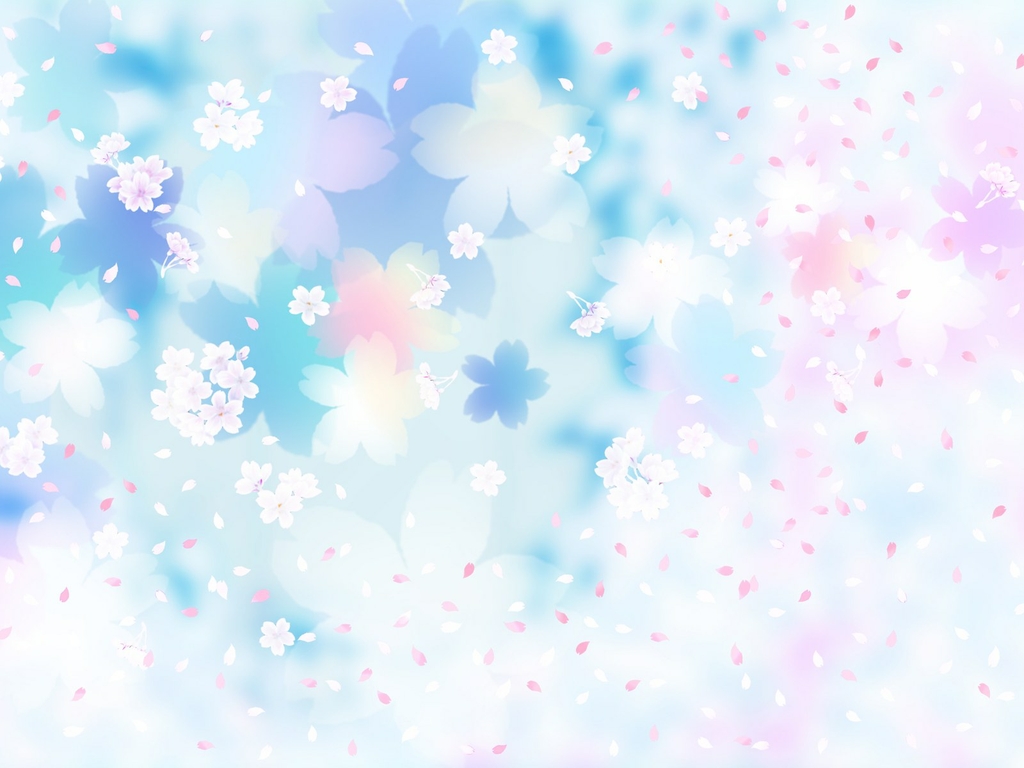 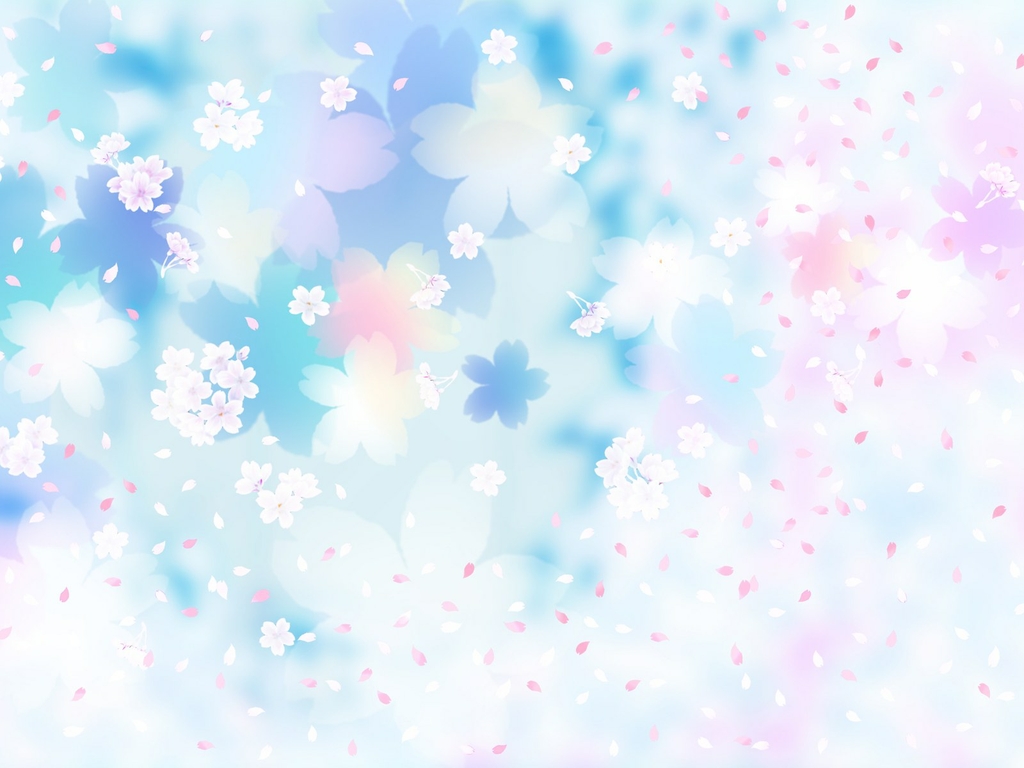 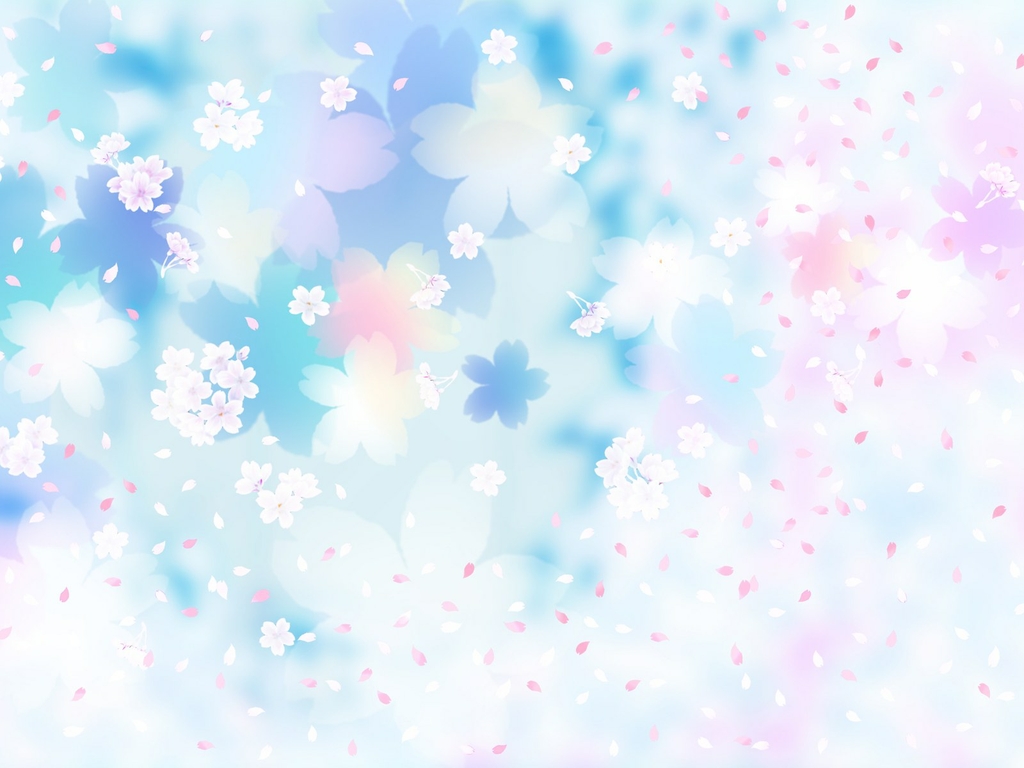 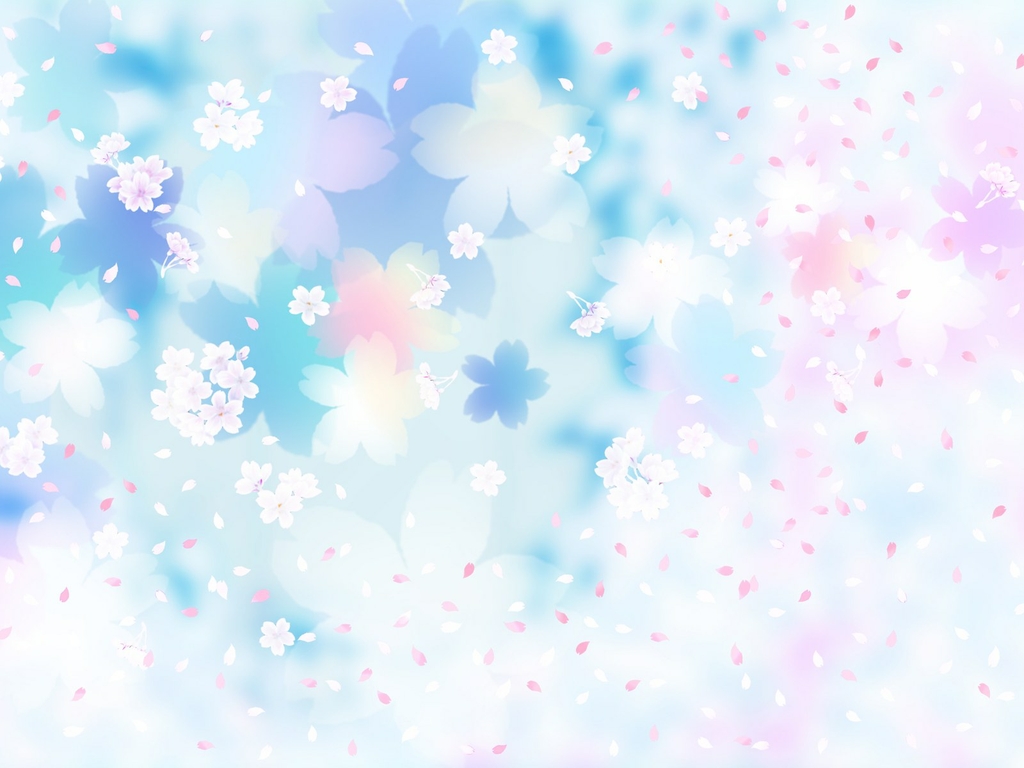 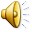